STRATIGRAPHY
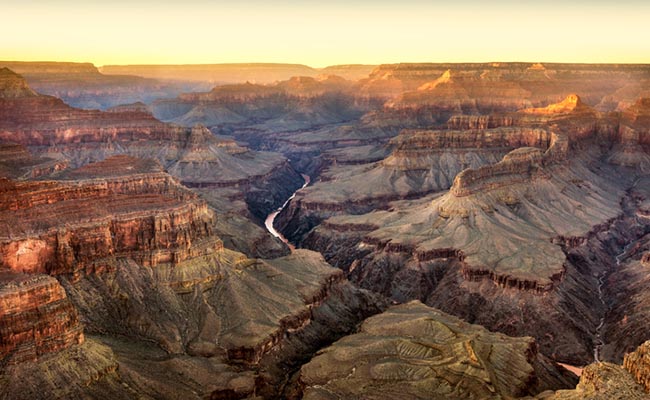 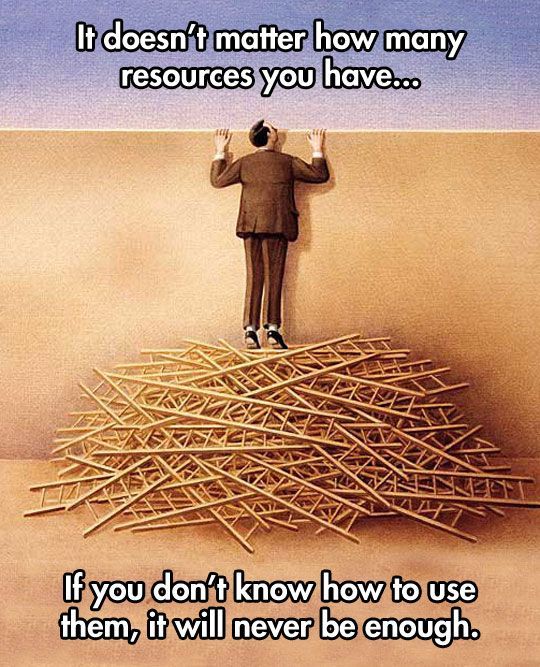 Dr. Ankush Shrivastava
Assistant Professor
Department of Geology
Mohanlal Sukhadia University, Udaipur
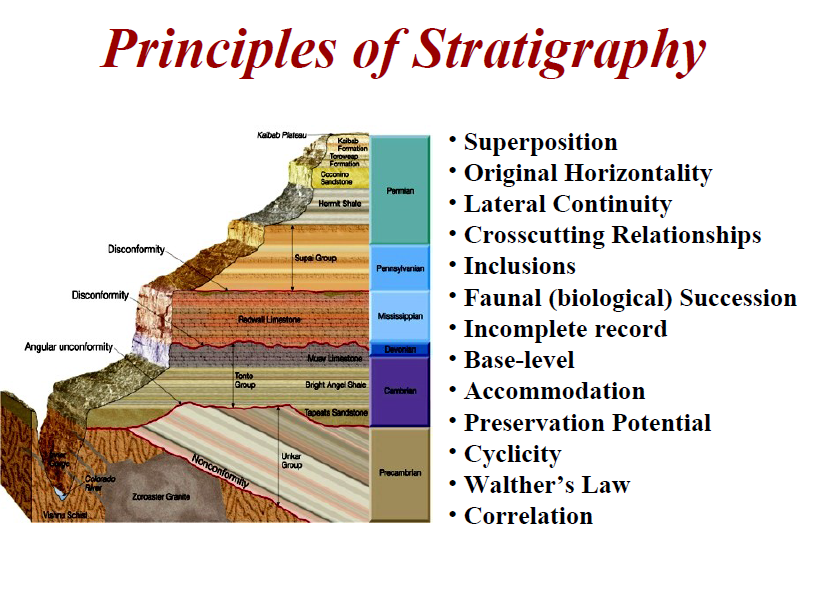 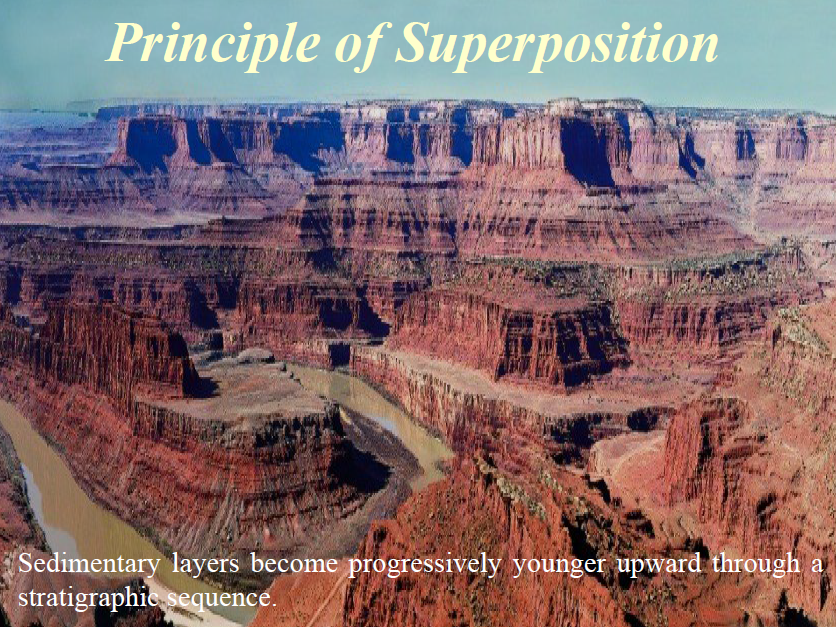 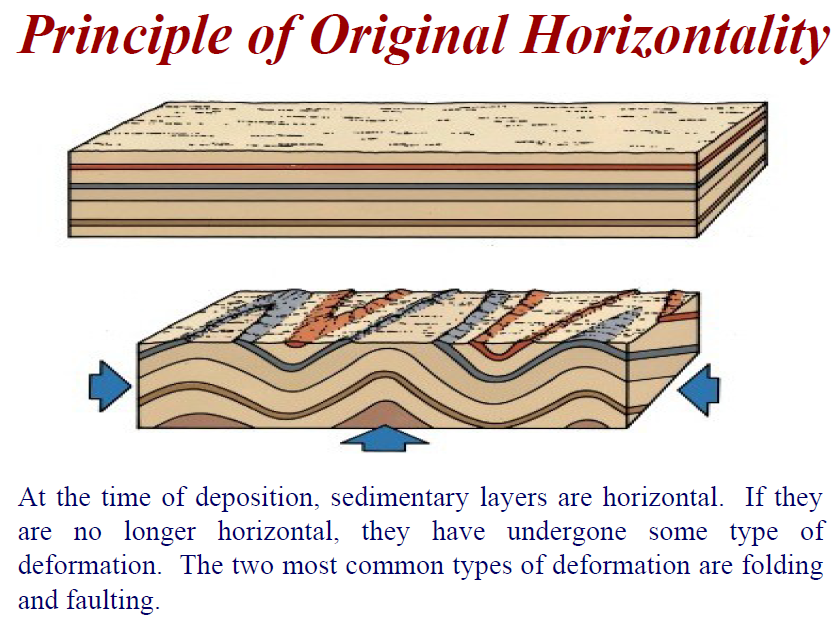 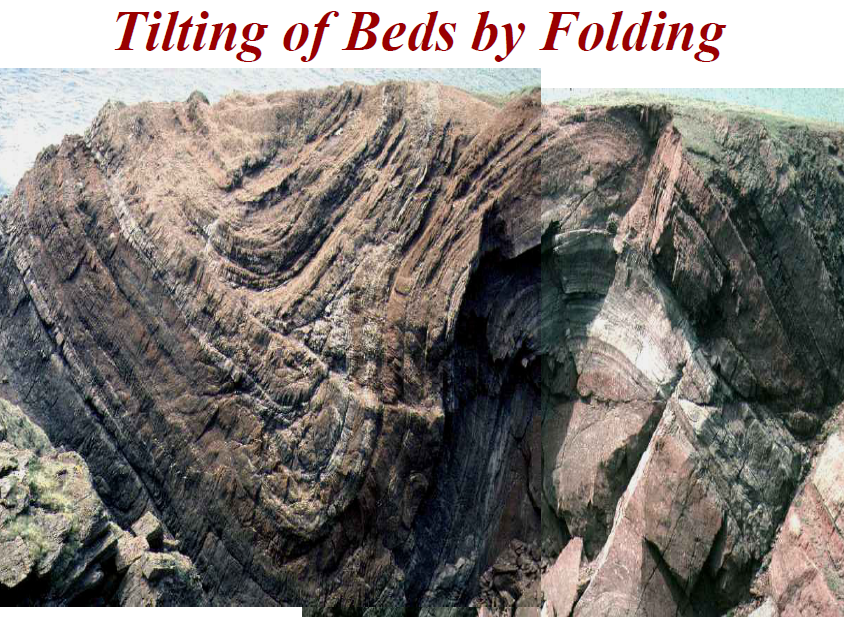 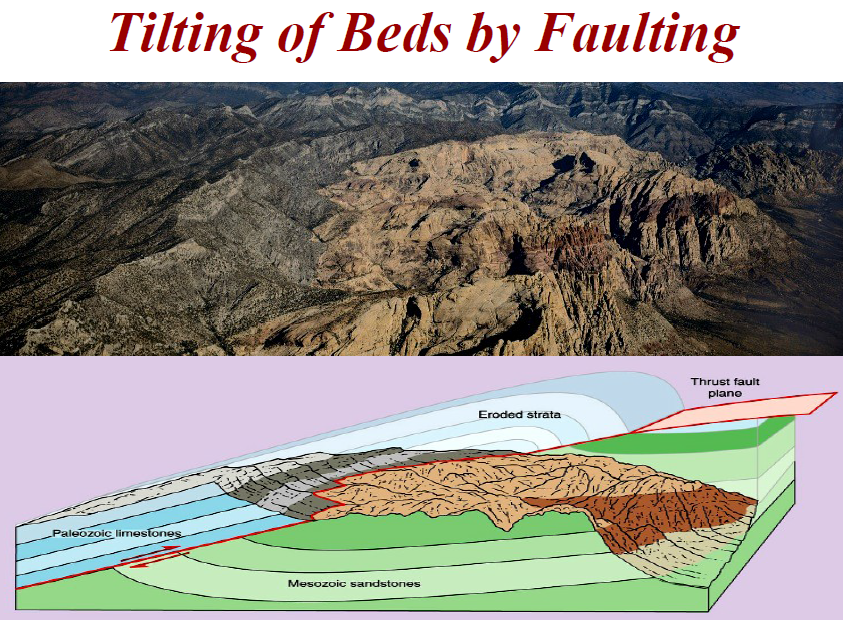 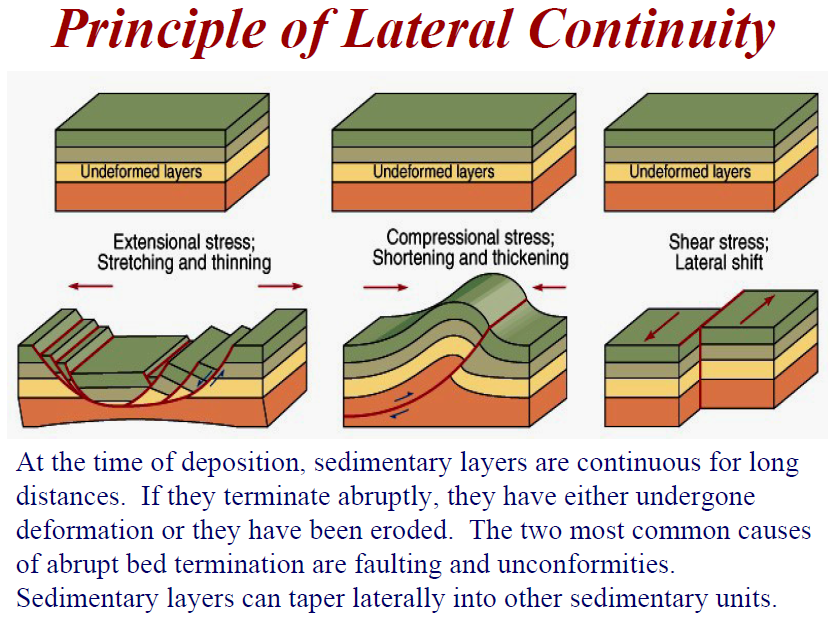 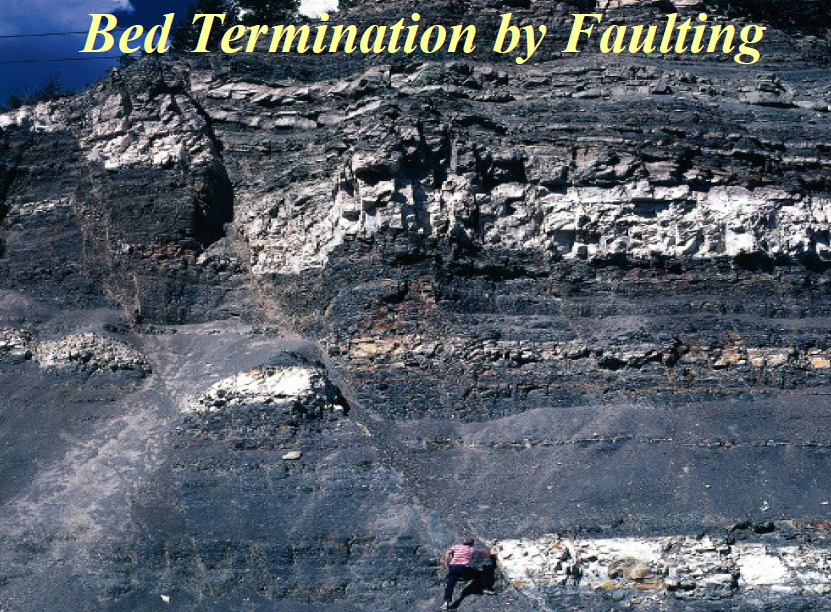 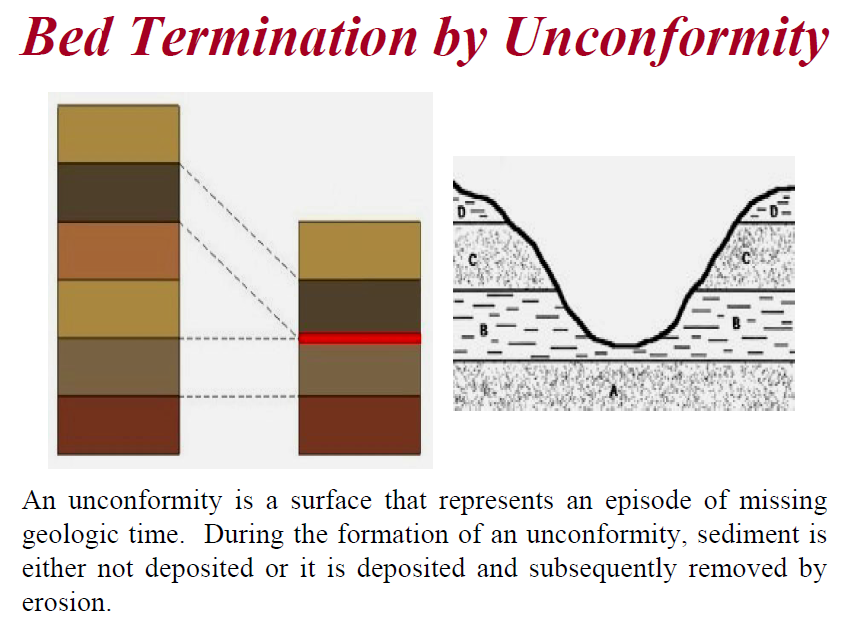 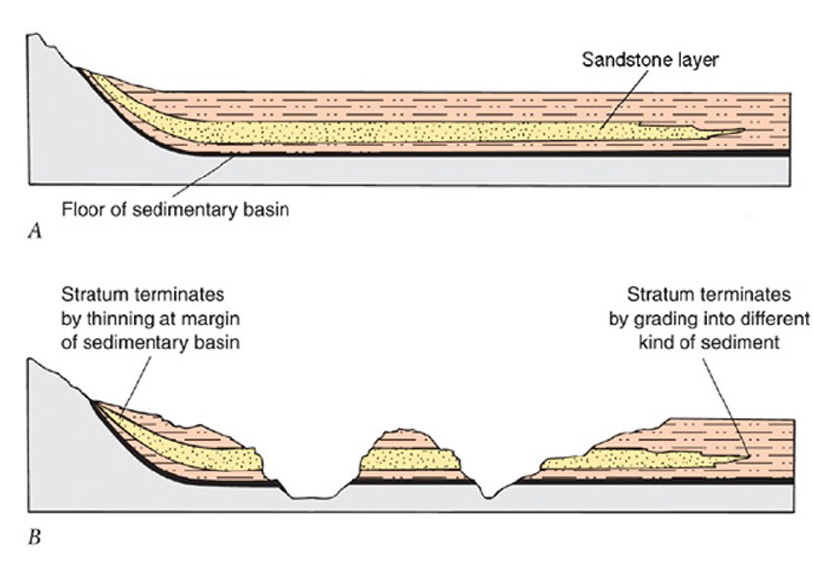 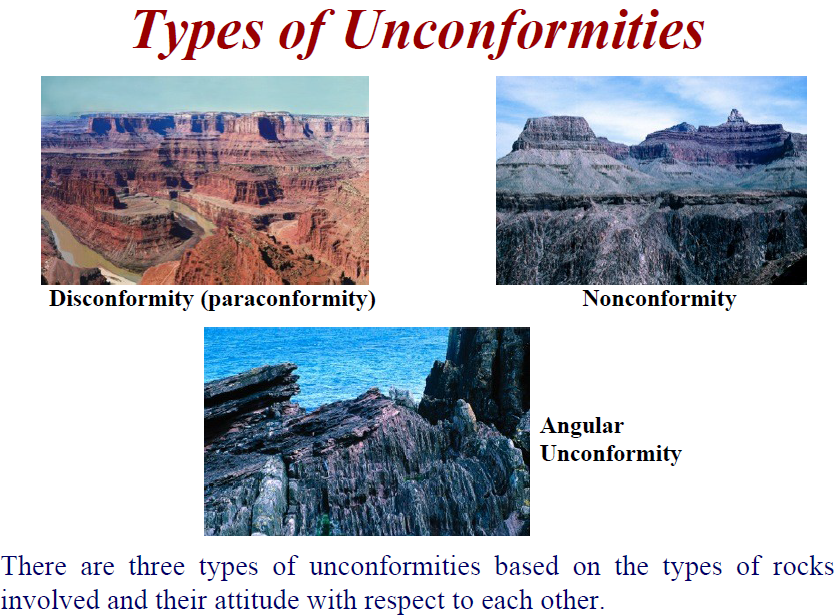 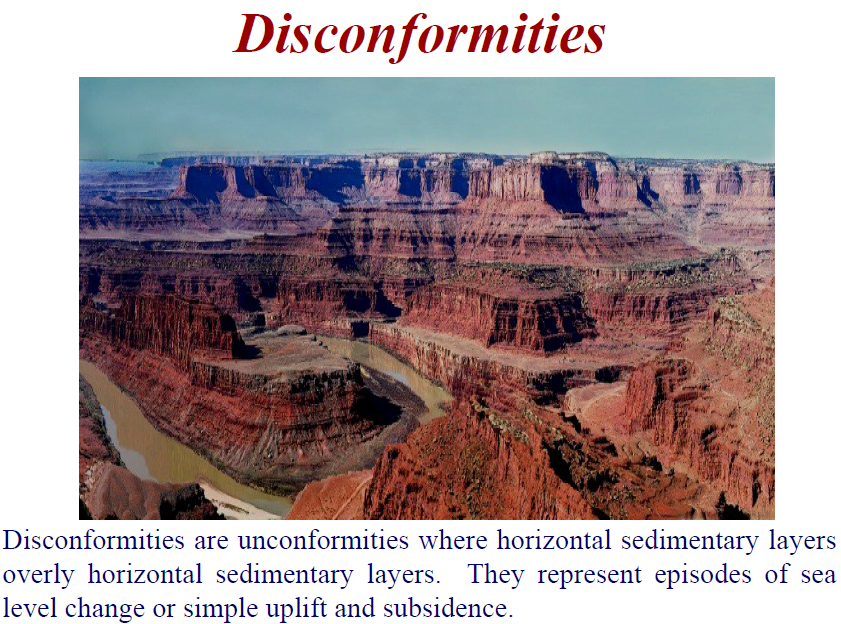 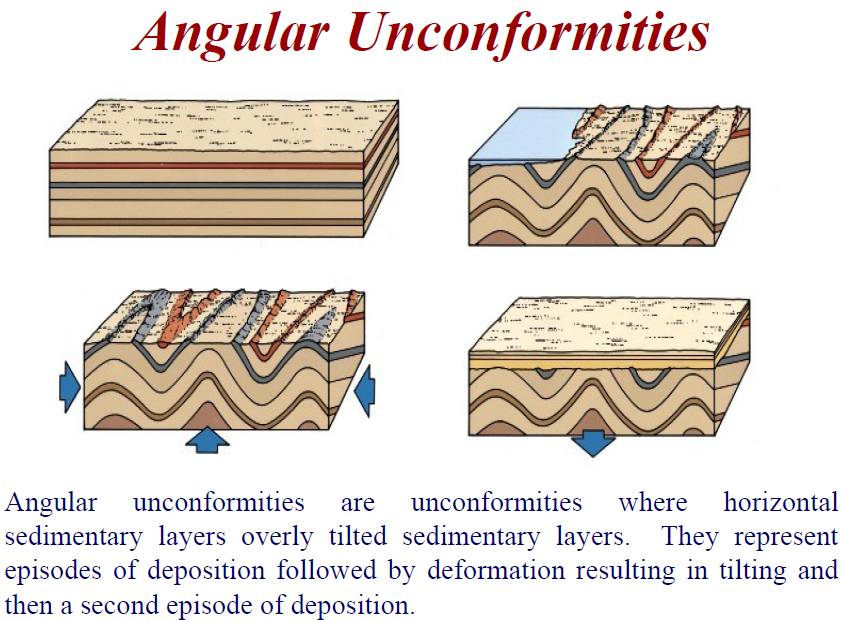 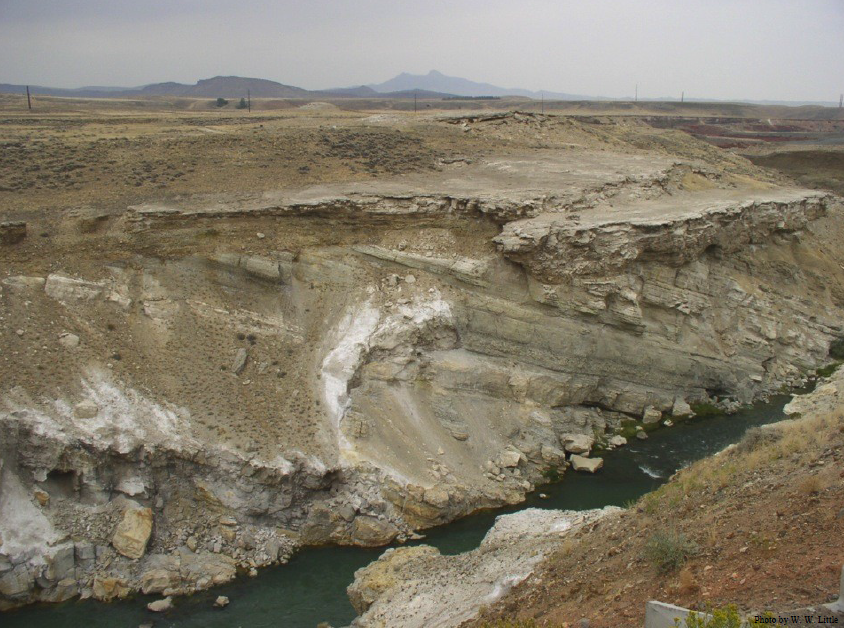 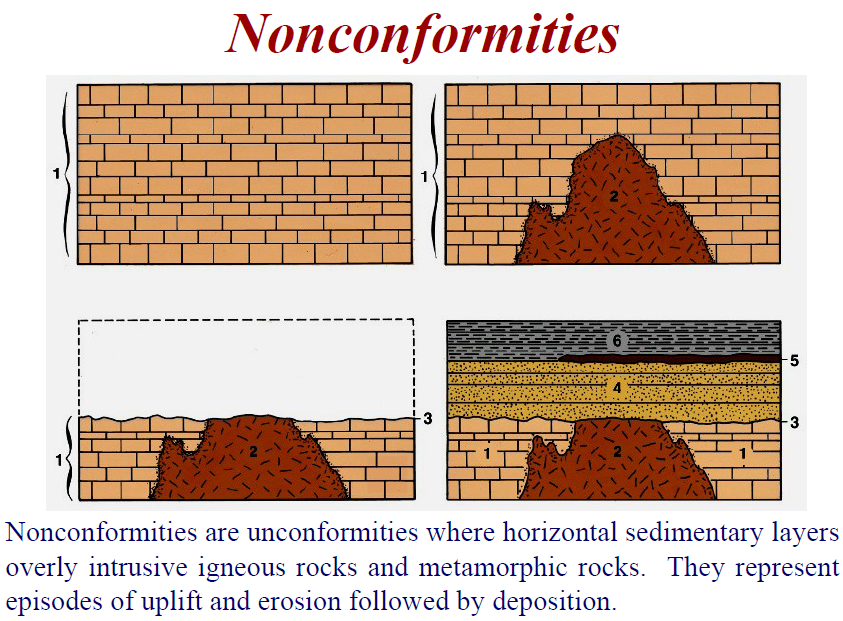 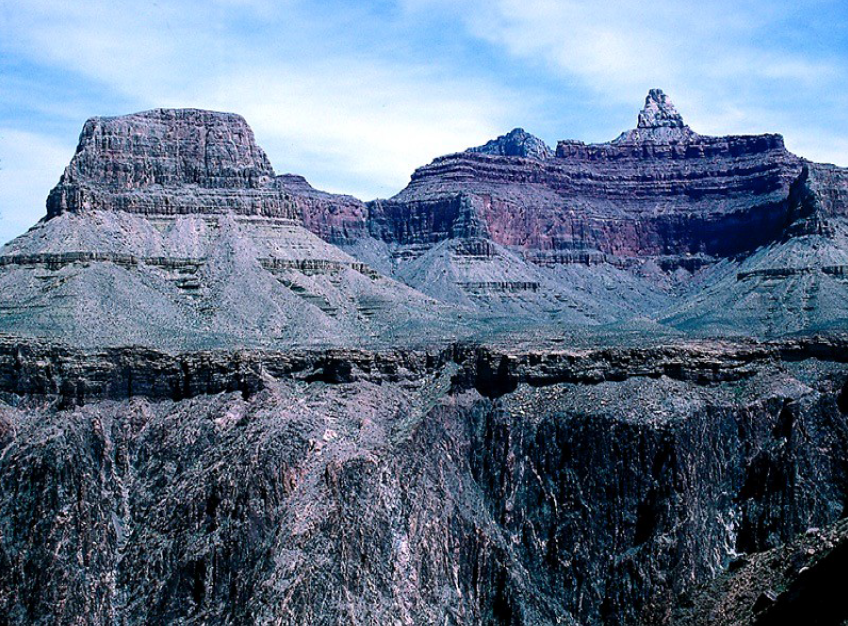 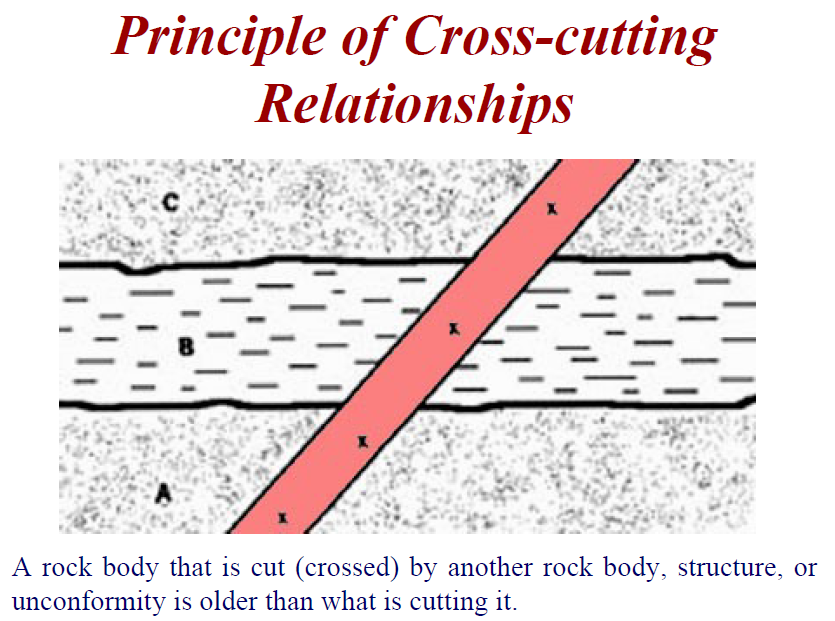 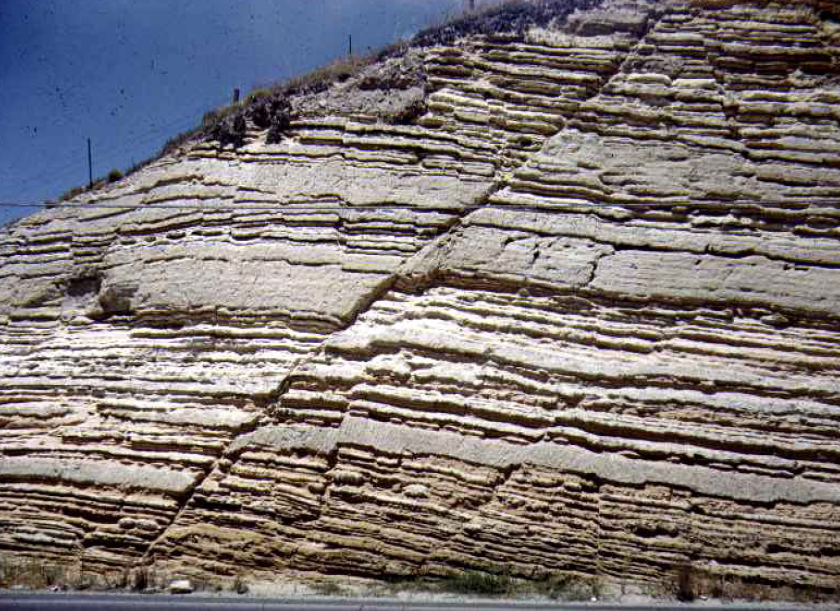 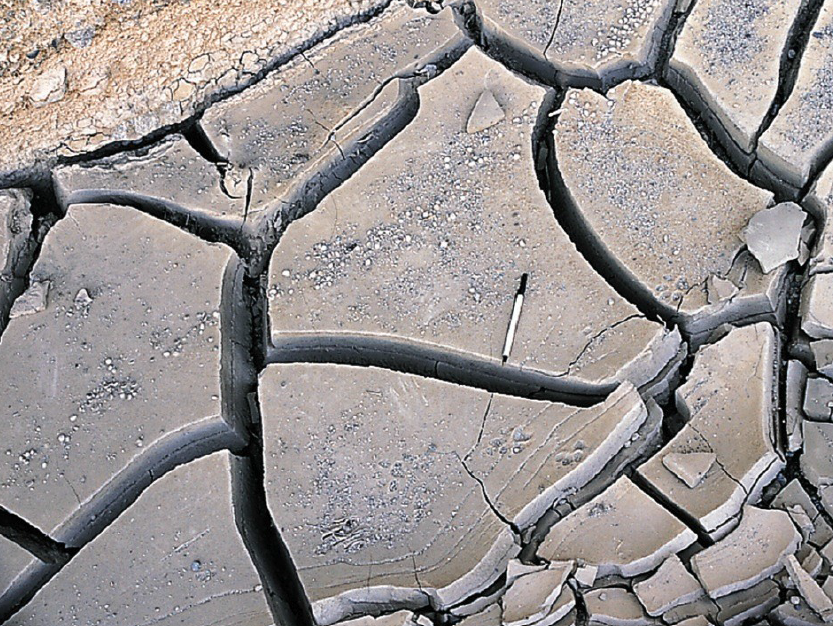 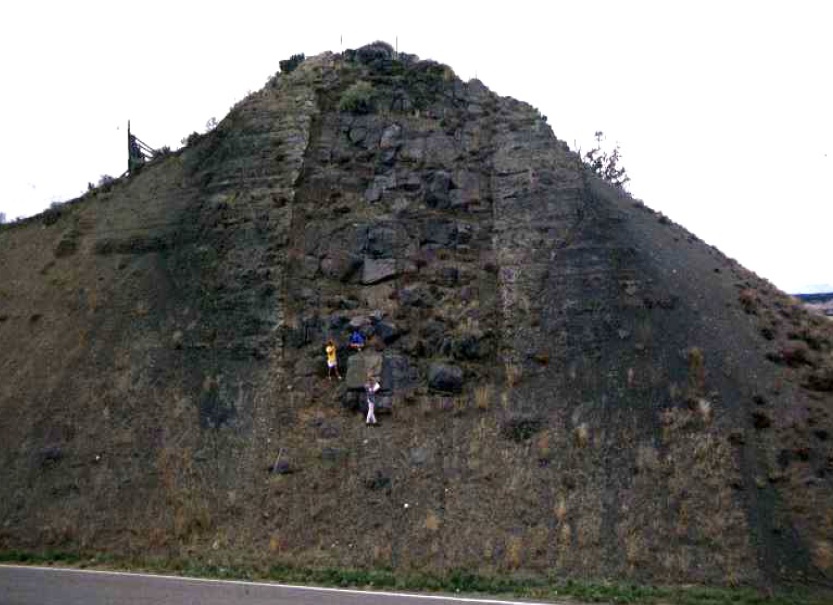 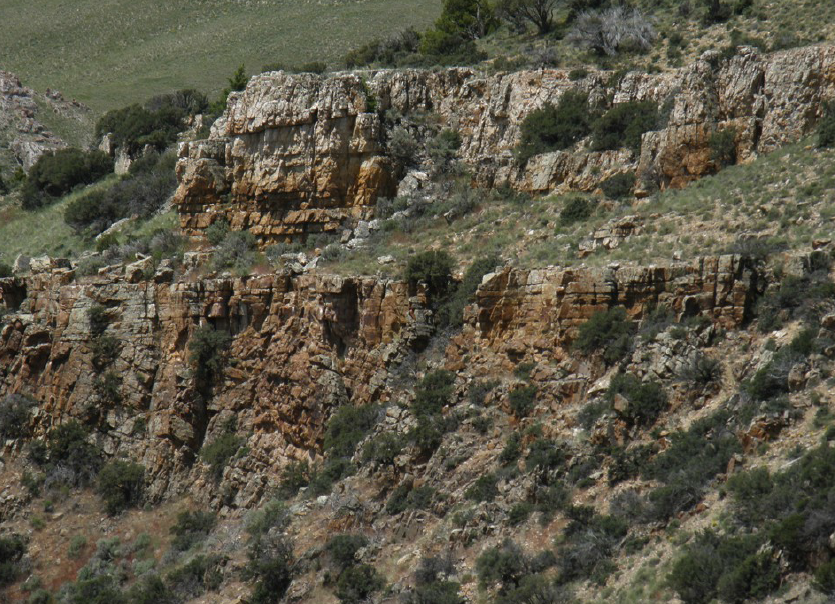 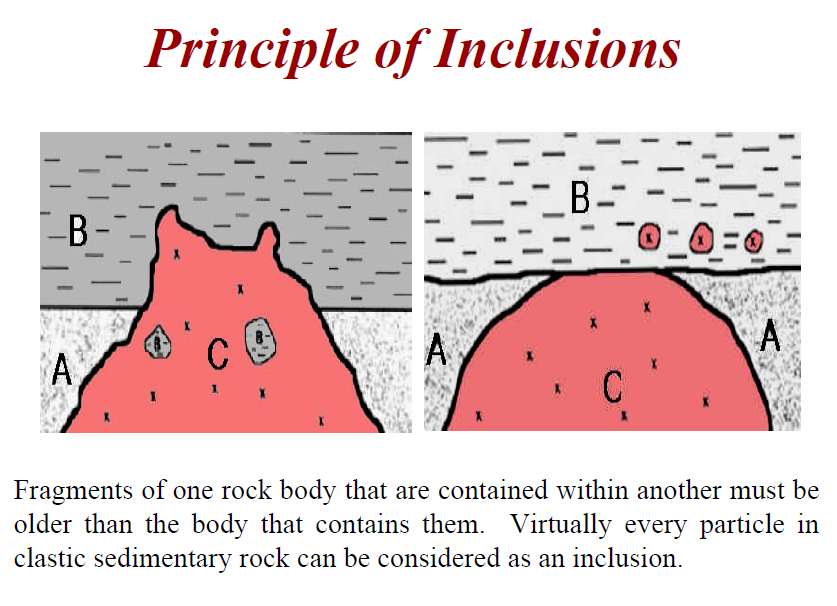 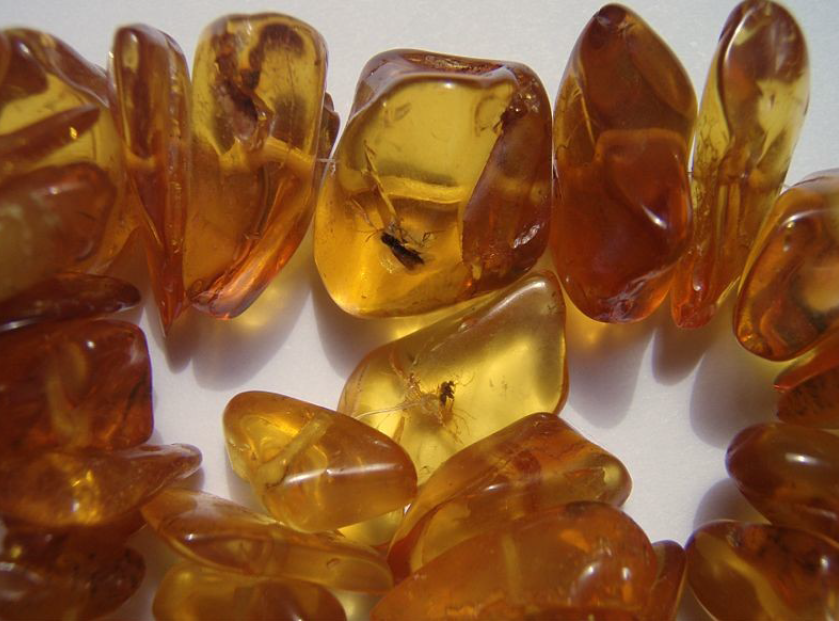 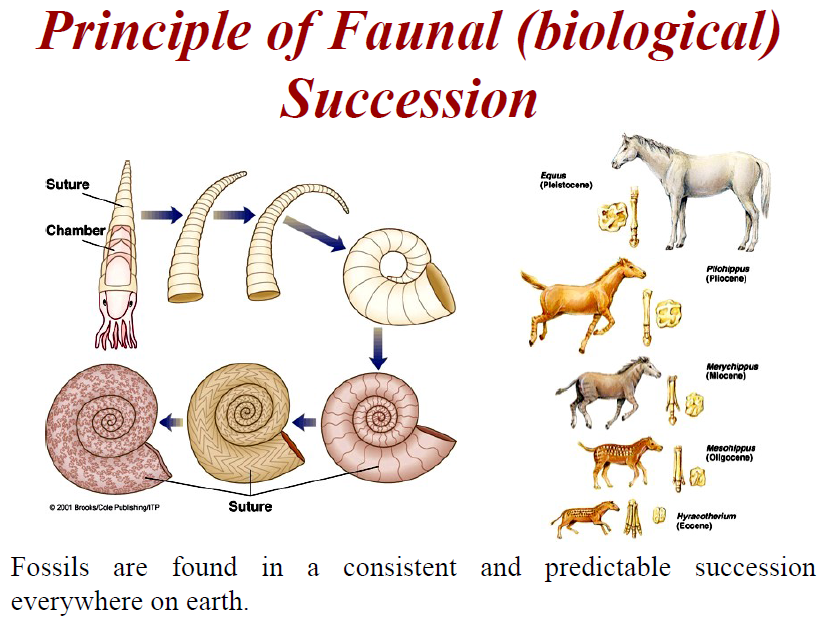 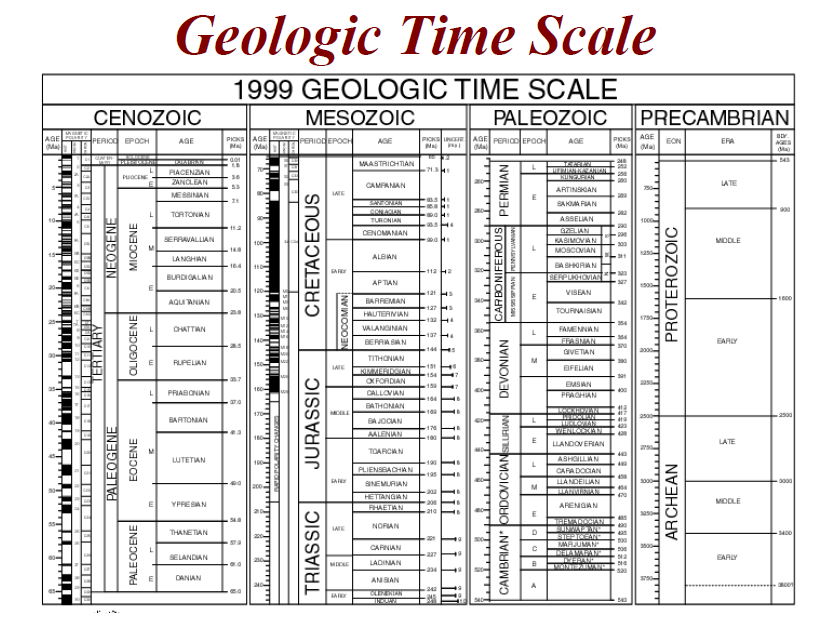 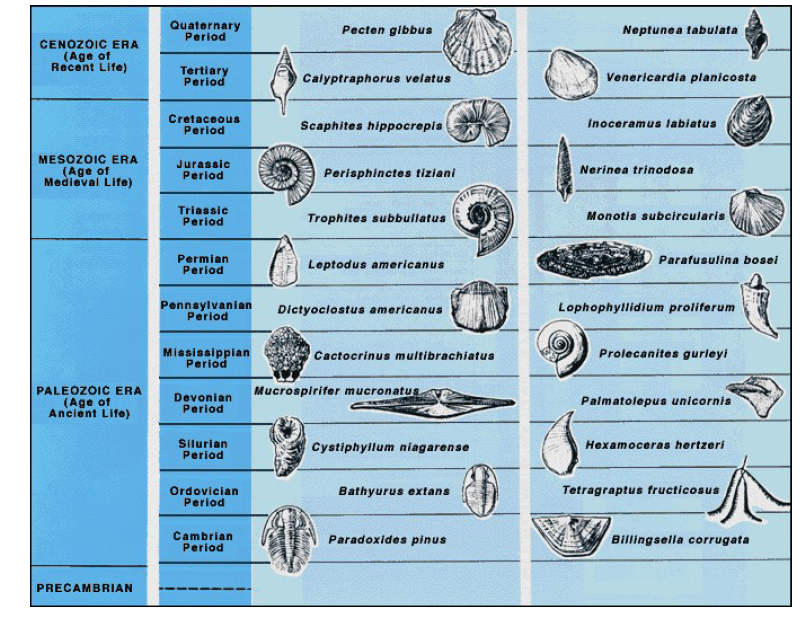